1.10.2 MVOCit elimikrobien tuottamat haihtuvat orgaaniset yhdisteet
1 H
3+12 DIAA
Saatteeksi opetusmateriaalin käyttöön
Opetusmateriaalin keskeisessä osassa ovat rakennuksissa esiintyvät biologiset epäpuhtaudet. Yksittäiset luennot käsittelevät mm. mikrobiologian perusasioita, homeita ja lahoja, erilaisten rakennusten tavanomaisia mikrobistoja, mikrobien ja erilaisten mikrobiepäpuhtauksien näytteenotto- ja analysointimenetelmiä sekä tulkintaohjeita. Mikrobit ovat esimerkkinä Sisäympäristön tutkimukset ja raportointi –osuudessa. Opetusmateriaali sisältää lisäksi yleistä tietoa sisäympäristöstä, kemiallisista epäpuhtauksista, terveydellisen merkityksen arvioinnista, sisäilman laadun hallinnasta korjausprosessissa sekä sisäilmasto-ongelmien hallinnasta yhteistyönä. 

Materiaali on tarkoitettu oppilaitosten käyttöön ja sitä voidaan hyödyntää sekä täydennys- että tutkintokoulutuksissa, jotka pätevöittävät kosteus- ja homevaurioiden korjaushankkeissa mukana olevia asiantuntijoita (rakennusterveysasiantuntijat, sisäilma-asiantuntijat, kuntotutkijat, korjaussuunnittelijat ja korjaustyönjohtajat). Opetusmateriaalia voidaan hyödyntää kokonaisuutena tai yksittäisinä aihealueina. Jos materiaalista käytetään yksittäisiä sivuja tai taulukoita, on materiaalin alkuperäinen lähde aina ilmoitettava.

Opetusmateriaali on tehty kosteus- ja hometalkoiden käyttöön. Opetusmateriaalin sisältöä ovat koonneet ja muokanneet  ja siitä vastaavat Marjut Reiman Työterveyslaitoksesta, Anne Hyvärinen Terveyden- ja hyvinvoinnin laitokselta sekä Hannu Viitanen.

Aineiston sisältöä saa muokata vain tekijöiden luvalla. Opetusmateriaalissa mahdollisesti olevista virheistä tai puutteista toivotaan palautetta suoraan tekijöille. Asialliset ja yksilöidyt korjausehdotukset huomioidaan seuraavan päivityksen yhteydessä.

Lisätietoa / palautteet:

Marjut Reiman	Anne Hyvärinen		Hannu Viitanen
marjut.reiman@ttl.fi	anne.hyvarinen@thl.fi	hannu.viitanen@luukku.com
2
Sisällysluettelo
1 Biologiset epäpuhtaudet
1.1 Johdanto sisäympäristökokonaisuuteen - opetussisältö
1.2 Mikrobiologian orientaatio
1.3 Mikrobiologian perusteet
1.4 Mikrobien elinkaari homehtuminen ja lahoaminen
1.5 Materiaalien ja pintojen mikrobisto
1.6  Puun homeet ja lahot
1.7 Rakenteiden vauriot ja vioittuminen
1.8.1 Ilman mikrobisto asunnoissa, kouluissa ja päiväkodeissa
1.8.2 Ilman mikrobisto tuotannollisissa ympäristöissä ja toimistoissa
1.9 Kosteusvauriorakennusten mikrobilajistoa
1.10.1 Mykotoksiinit
1.10.2 MVOCit
1.10.3 Endotoksiinit
1.10.4 Muut mikrobien rakennekomponentit
1.11 Muut sisäilman kannalta erityiset mikrobit
1.12 Punkit ja allergeenit
1.13 Sisätilojen tuholaiset
2 Kemialliset epäpuhtaudet – opetussisältö
3 Terveydellisen merkityksen arviointi – opetussisältö
4 Sisäympäristön tutkimukset ja raportointi
4.1 Tutkimusstrategian laatiminen
4.2 Näytteenotto mikrobiologisiin analyyseihin
4.3 Mikrobien analysointi
4.4 Mikrobien ohjearvot ja tulosten tulkinta
4.5 Riskinarviointi
4.6 Sisäympäristön tutkimukset ja raportointi
5 Sisäilman laadun hallinta korjausprosessissa
5.1 Homekorjaustyömaan kosteuden ja puhtauden hallinta – opetussisältö
5.2 Homekorjauksen työsuojelunäkökohdat – opetussisältö
5.3 Siivous- ja homesiivous
5.4 Rakenteiden toimivuus
6. Sisäilmasto-ongelmien hallinta yhteistyönä
6.1 Toimintamallit sisäilmasto-ongelmien ratkaisemisessa – opetussisältö
6.2 Sisäilmaryhmätoiminta – opetussisältö
6.3 Viranomaistoiminta ja yhteistyö – opetussisältö
6.4 Viestintä, ml. Riskiviestintä - opetussisältö
3
Sisäilman epäpuhtaudet ja terveyshaitat
Altistumisreitti yleensä hengitystiet
Hajuvalitukset  viihtyvyyshaitta  sensorinen ärsytys, jonka seurauksena yleisoireita päänsärkyä, väsymystä, pahoinvointia jne.
joillakin yhdisteillä on matala hajukynnys, johon vaikuttaa myös yksilön herkkyys
Silmien ja ylähengitysteiden ärsytysoireet (silmien vuotaminen, äänen käheytyminen, yskä jne.)
Astman oireilu/paheneminen
Erilaisten yhdisteiden seos saa aikaiseksi voimakkaamman ärsytysvaikutuksen kuin yksittäinen yhdiste
4
Sisäilman epäpuhtauksien määrittäminen
Poikkeava haju
Todennäköinen runsaspäästöinen lähde (esim. rakennusmateriaali, kalusteet)
Öljy-, polttoaine- tai kemikaalisäiliöitä pidetty rakennuksen sisätiloissa tai ulkopuolella rakennuksen välittömässä läheisyydessä (valumat maaperään)
Etsitään indikaattoriyhdisteitä haju- ja kosteusongelmien selvittämiseksi (esim. nikotiini tupakansavusta, MVOCit kosteus- ja mikrobivaurioista sekä viemärikaasuista)
Arvioidaan sisäilman laatua esim. korjaustöiden tai tulipalon jälkeen
Selvitetään liikenteen, energiantuotannon ja teollisuuden päästöjen kulkeutumista sisätiloihin.
5
Mikrobien aineenvaihdunnasta
Primaarimetabolia  primaarit yhdisteet:
Sisältää kaikki tärkeät elintoiminnot (reaktiot ja rakenneosat), jotka ovat osa solun normaalia anabolista ja katabolista  prosessia → kasvu, kehitys, ...
Primaarit yhdisteet: esim. sokerit, amonihapot, nukleotidit
Sekundaarimetabolia  sekundaariset yhdisteet:
Sisältää yhdisteet /toiminnot, joilla ei ole suoraa vaikutusta organismin hengissä pysymiseen
Sekundaariset yhdisteet: esim. antibiootit
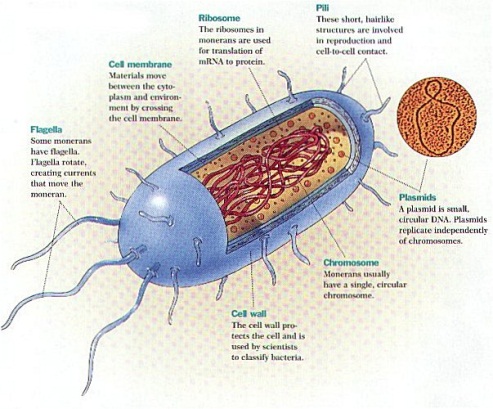  sekundaarimetaboliitit ovat mikrobien                                  elintilakilpailun ja puolustautumisen tulosta
6
[Speaker Notes: - Primary Metabolism. Metabolism is the term used to describe all of the chemical reactions and interactions that take place in a biological system. Primary metabolism encompasses reactions involving those compounds which are formed as a part of the normal anabolic and catabolic processes which result in assimilation, respiration, transport, and differentiation. These processes take place in most, if not all, cells of the organism. Common examples of primary compounds are sugars, amino acids, nucleotides etc
- Secondary Metabolism. A compound is classified as a secondary metabolite if it does not seem to directly function in the processes of growth and development. a popular example of secondary compounds are antibiotics

- many fungi express secondary metabolites to influence a competitive outcome (e.g. mycotoxins are produced to help a saprophytic fungus to penetrate a plant cell during growth]
Mikrobi-VOC-yhdisteet (MVOC)
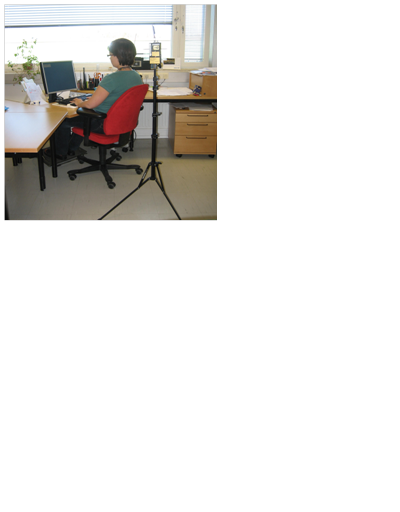 Mikrobien aineenvaihduntatuotteita, joita vapautuu mikrobikasvustosta 
Esim. alkoholeja, ketoneja, aldehydejä ja orgaanisia happoja
Vaikka homeen tai maakellarin haju jokaiselle tuttu, hyviä indikaattoriyhdisteitä vain muutamia
Useimmilla yhdisteillä myös muita lähteitä, kuten rakennusmateriaalit
VOC-mittauksia ei tule käyttää mikrobikasvun toteamiseen
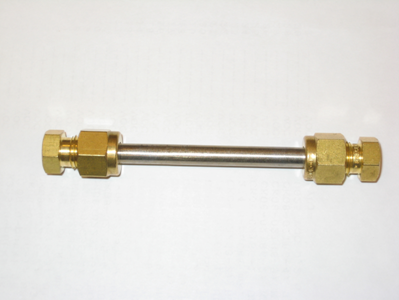 7
15.6.2016
Mikrobien haihtuvat aineenvaihduntatuotteet(MVOC = Microbial Volatile Organic Compounds)
Kaasumaisia epäpuhtauksia, joita sienet ja bakteerit muodostavat sivutuotteina aineenvaihdunnassaan.
Tunnetaan satoja yhdisteitä, joista osa on yhteisiä usealle mikrobiryhmälle tai- lajille.
Monet tekijät (kasvualusta ja –olosuhteet, kasvun vaihe) vaikuttavat aineenvaihduntatuotteiden koostumukseen.
Joillakin MVOCeilla on hyvin matala hajukynnys, jonka johdosta ihminen voi aistia homeen/kellarinhajua sisäympäristöissä.
jotkut haisevista yhdisteistä eivät ole VOCeja, vaan SVOCeja
MVOCit ja hengitystie/astmaoireet korreloivat toisiinsa (Kim et al. Indoor Air 17:153-163, 2007)
3-metyylifuraani, 3-metyyli-1-butanoli, dimetyylidisulfidi,      2-heptanoni, 1-okten-3-oli ja 3-oktanoni
8
Ehdotetut sisäilman referenssiarvot vanhoille toimistorakennuksille
Perustuvat 177 sisäilmaongelmista epäillyn toimistorakennuksen sisäilmatutkimuksiin
Soveltuvat toimistorakennuksille, joiden valmistumisesta tai tehdyistä korjauksista on kulunut aikaa vähintään 1 vuosi
Soveltuvat sisäilman laadun – ei terveydellisen haitan – arviointiin






Salonen H. et al. 2007
9
MVOCit ja mikrobivauriorakennukset
Tutkimuksissa on havaittu vain yksittäistapauksissa pieniä tasoeroja MVOC-pitoisuuksissa homevaurioisten ja normaalien rakennusten välillä. 
Useimmin kosteusvauriorakennuksista löydetyt yhdisteet (Majvik II):
3-metyylifuraani, 2-metyyli-1-propanoli, 3-metyyli-1-butanoli, 3-metyyli-2-butanoli, 2-pentanoli,1-okten-3-oli, 2-okten-1-oli, 3-oktanoli, 2-heksanoni, 2-heptanoni, 3-oktanoni, 2-metyyli-isoborneoli, 2-isopropyyli-3-metoksipyratsiini, geosmiini, dimetyylidisulfidi
Esimerkkejä poikkeavista pitoisuuksista kosteusvauriorakennuksia (Majvik II): 
geosmiini, 3-metyylifuraani ja 3-oktanoli  > 0,2 µg/m3
dimetyylidisulfidi > 0,05 µg/m3
10
MVOCit ja tulosten tulkinta
MVOCeilla voi olla myös muita lähteitä: esim. kostuneet rakennusmateriaalit (kostunut puu  terpeenit), elintarvikkeet (pyratsiinit, pyridiinit), liikenne (tolueeni, ksyleenit) ja pesuaineet (etikkahappo).
Kostuneiden materiaalien ja rakennustuotteiden kemialliset reaktiot voivat myös tuottaa MVOCeja 
esim. PVC-matto/liima ja märkä betoni  2-etyyli-1-heksanoli
Ns. MVOC-analytiikkaa voidaan käyttää kostuneitten rakenteiden havaitsemiseen tai poikkeavien hajujen tunnistamiseen, mutta mikrobivaurioiden varmentaminen sen avulla on erittäin vaikeaa.
11
Näytteenotto
Ilmasta (standardi ISO 16000-6:2004)
Aktiivi- tai passiivikeräys esim. Tenax adsorbenttiputkeen

Materiaalista
FLEC (standardi ISO 16000-10:2006, vertailu M1-luokitukseen)
Kupumenetelmä (ehjä materiaali tai viilto; ei ole olemassa viitearvoja)
Materiaalipala (10x10 cm, ruokalusikallinen)

Ilmanäyte ja materiaalinäyte samanaikaisesti!
12
Millaisia mittauspisteitä ja mittausajankohta
Tilan edustavuus
tilan laajuus ja tilojen eroavuus (materiaalit, toiminta)
tarvittaessa vertailunäyte
Hetkellinen vai pitkäkestoinen mittaus
suuri-pieni TVOC, mahdolliset MVOCit
Ilmanvaihto
auki/kiinni/puoliteholla (aamulla, päivällä vai yöllä)
Asiantuntijan vastuu
riittävästi näytteitä luotettavan tuloksen saamiseksi
kustannustehokkuus
13
Taustatietolomakkeen käyttö tärkeää tulosten tulkinnan helpottamiseksi!
Mittauksen syy
Mittauskohde
Rakennuksen historia
Remontit 
Rakennusmateriaalit
Sisustus
Elintarvikkeet ja ruuanvalmistus sekä jätteiden säilytys
Ihmisten ja eläinten läsnäolo
Tupakointi
Siivoukset ja vahaukset
Ikkuna/ovituuletukset
Ilmanvaihtotapa ja ilmanvaihtokerroin
14
Mittauspöytäkirjan pito
Analyysilaboratoriolle välttämättömät tiedot:
mittauskohde, päivämäärä
mittaaja
näytteen numero
pumpun tyyppi ja kalibrointitiedot (virtausnopeus)
näytteen keräysaika
kerätty ilmamäärä
haluttu analyysi
vastaus- ja laskutusosoite
15